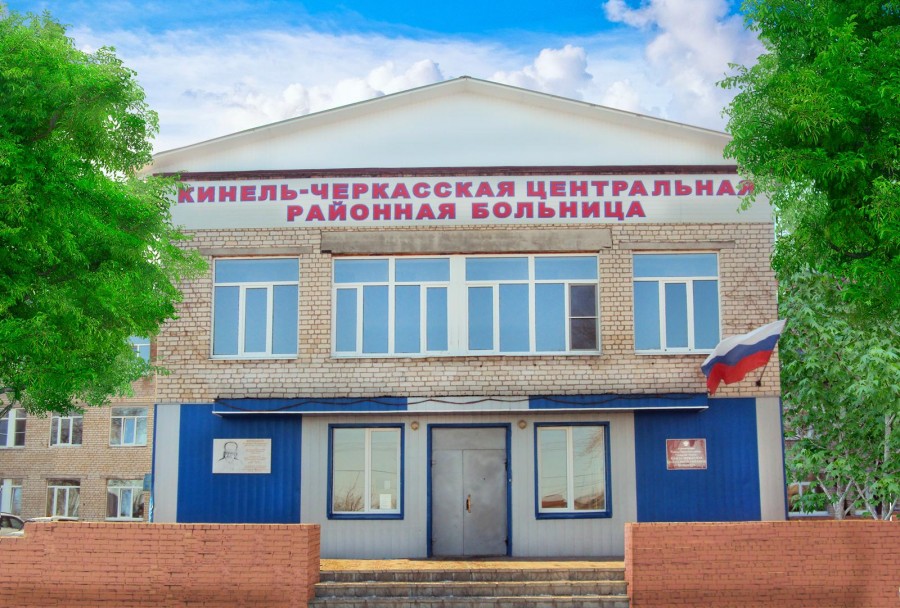 ГБУЗ СО «Кинель-Черкасская ЦРБ»
Главный  врач ГБУЗ СО «Кинель-Черкасская ЦРБ»Нугманов Н.Г.
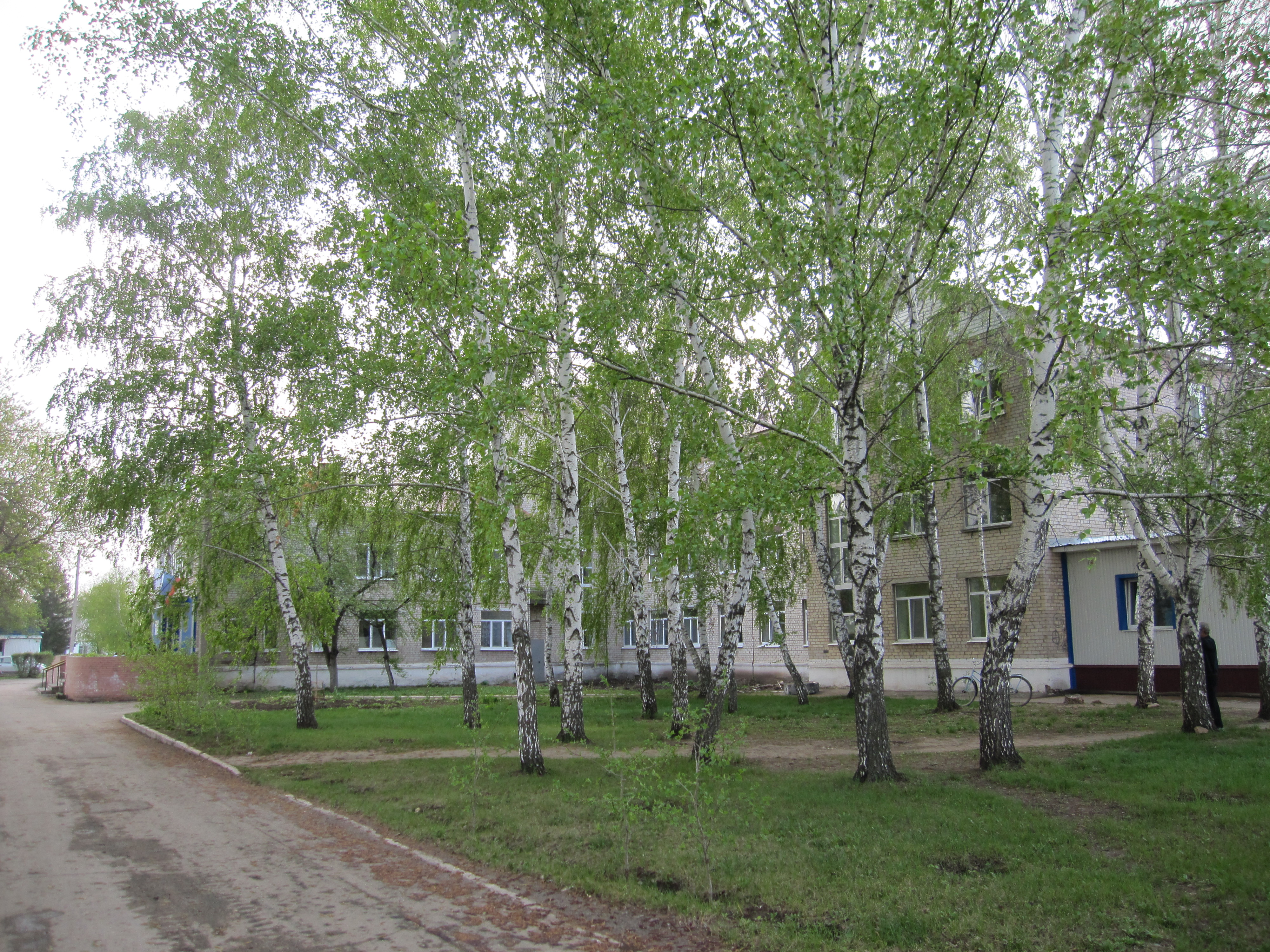 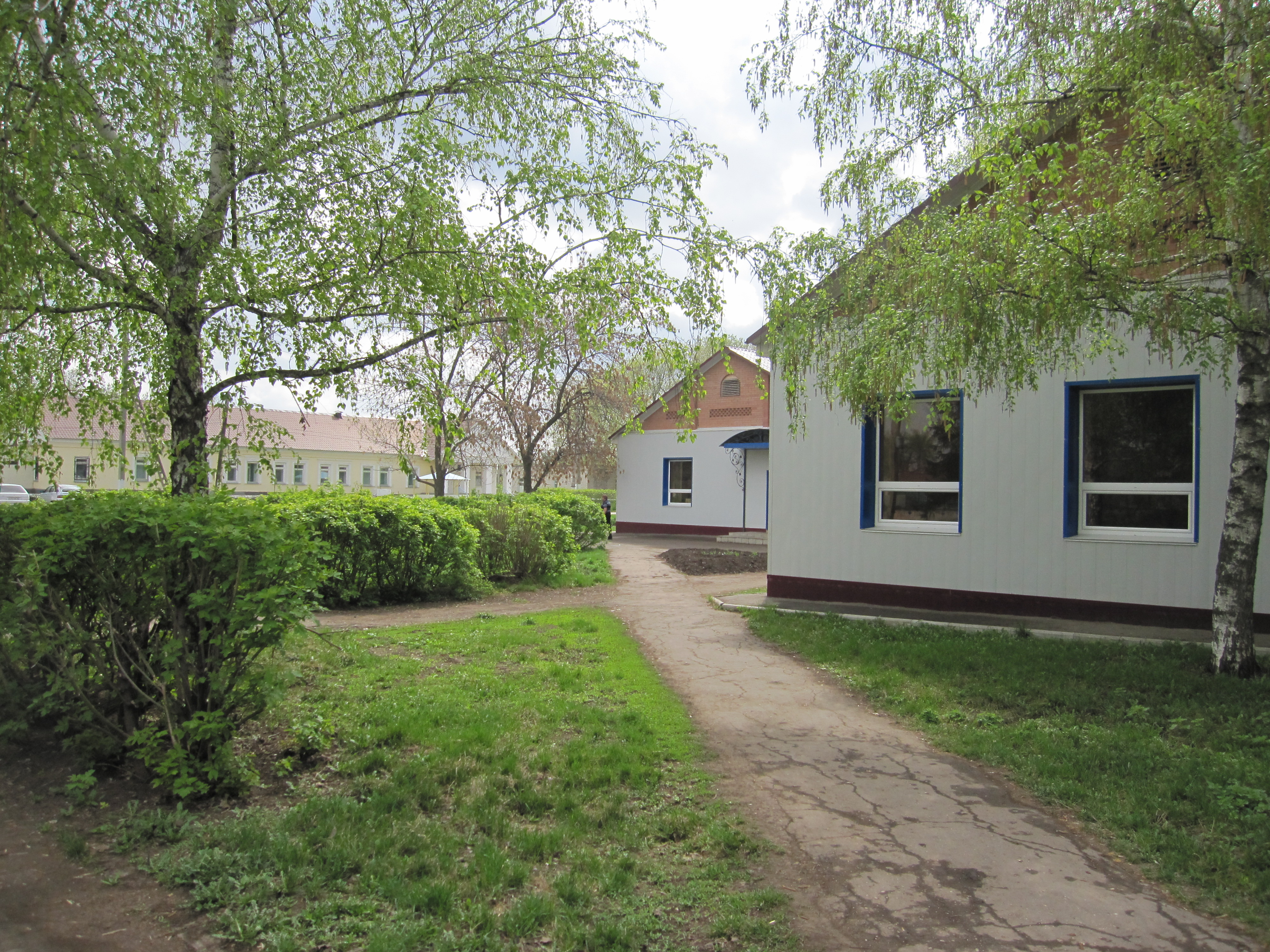 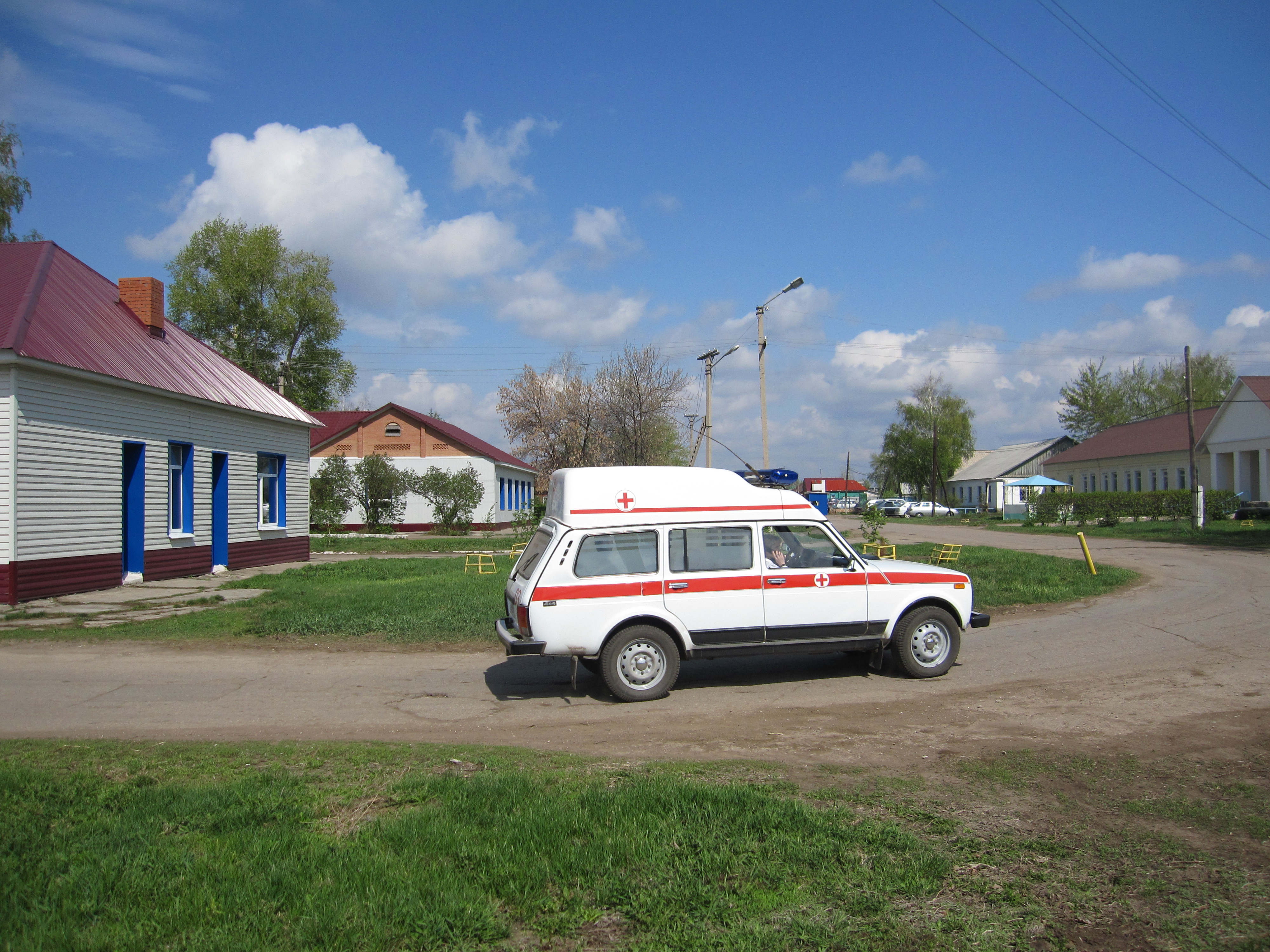